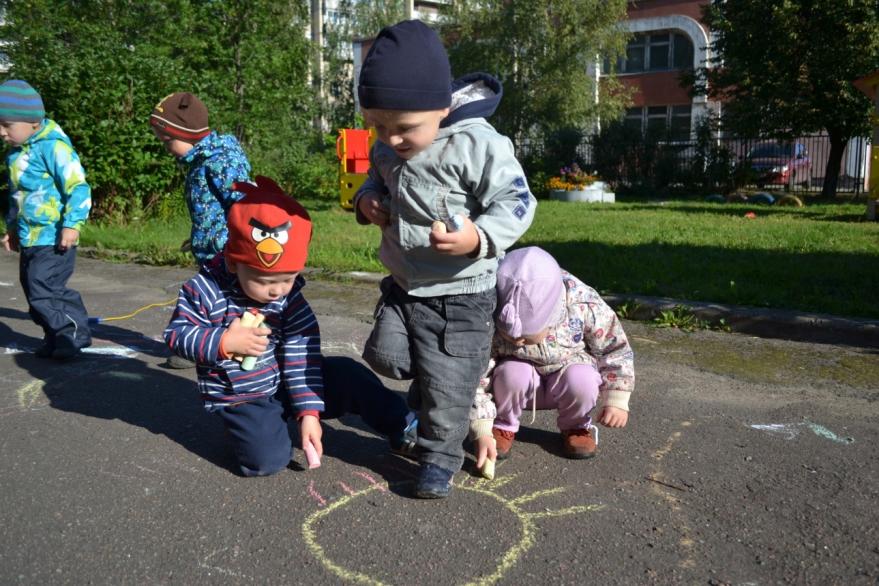 Воспитатель ГБДОУ № 124 Невского района 
г. Санкт-Петербург,
Тарасова Ольга Михайловна.




Санкт-Петербург 2015.
Фотография как средство коммуникации.
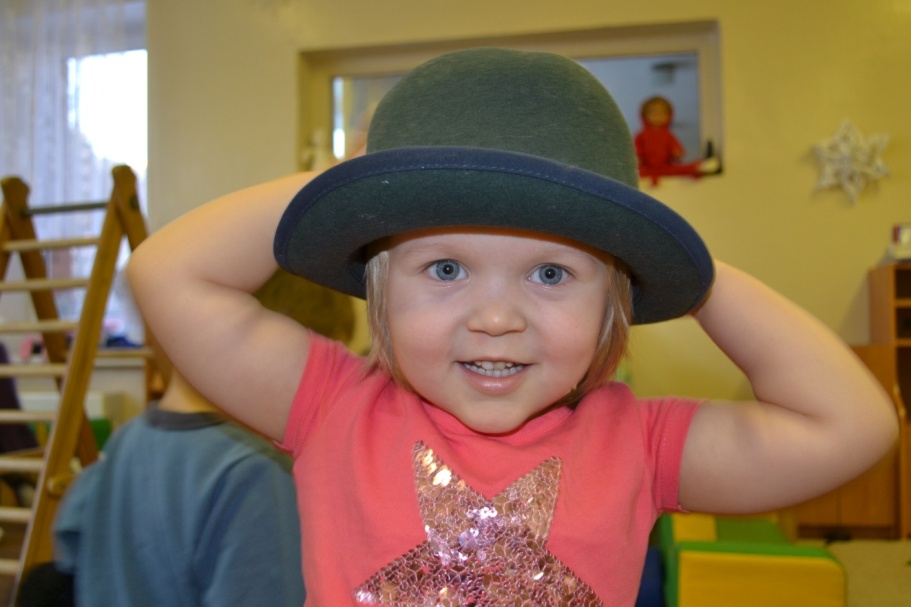 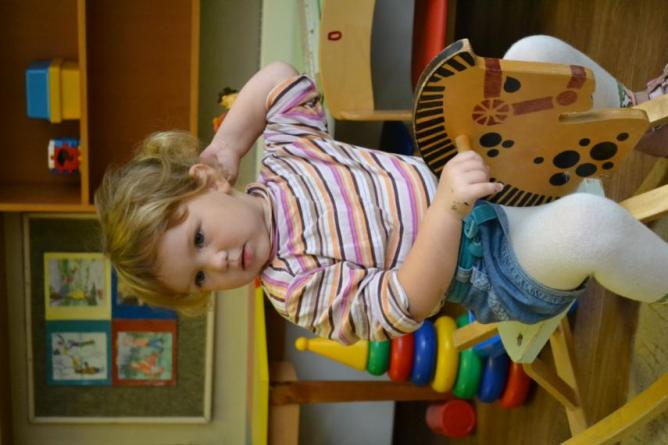 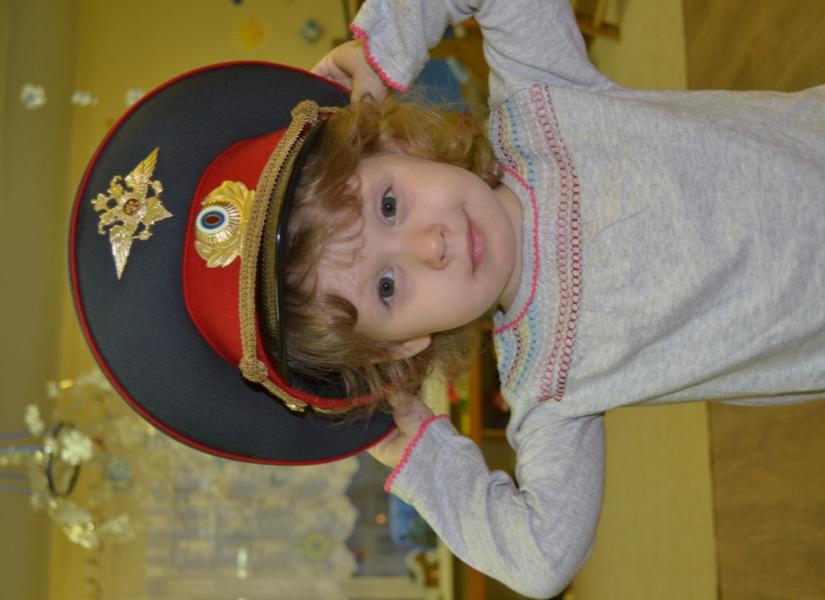 знакомьтесь - наши «колобки»
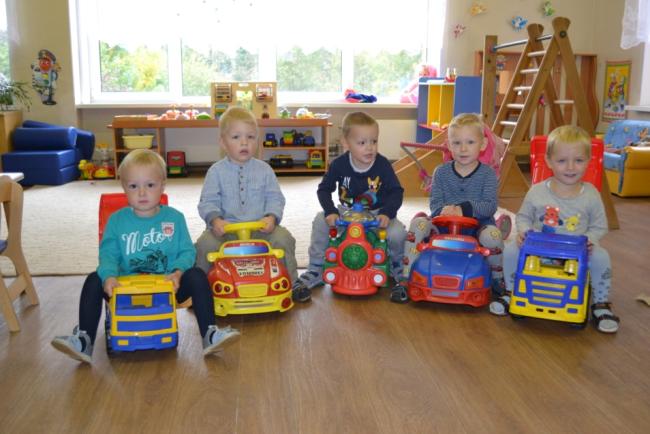 «колобки» на машинах…
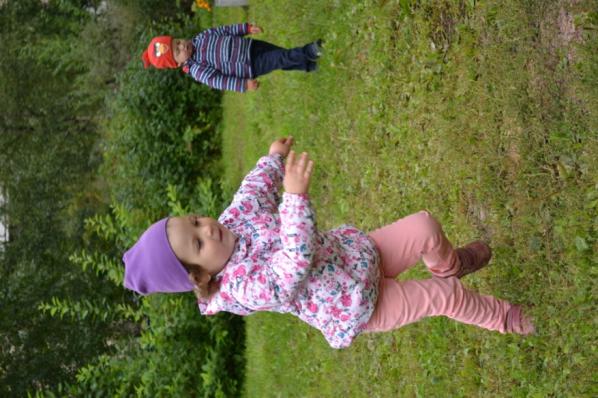 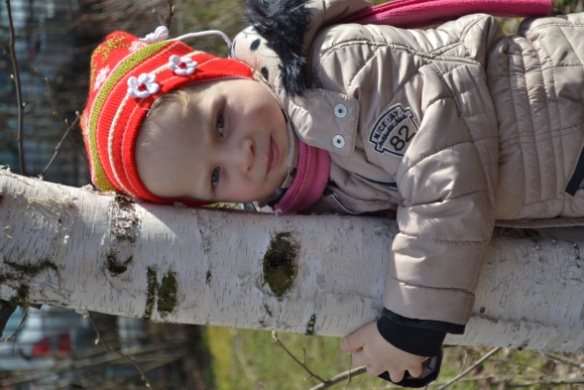 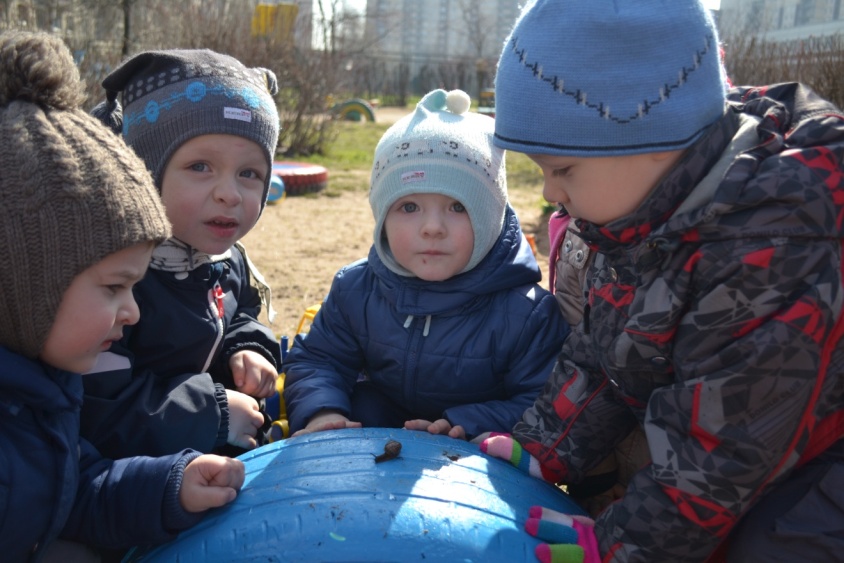 Весёлые и познавательные
прогулки…
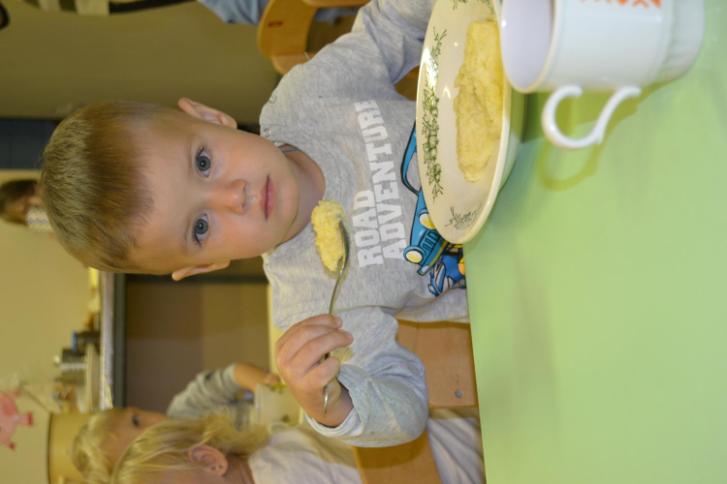 Мама, посмотри – мы кушать сами умеем!!!
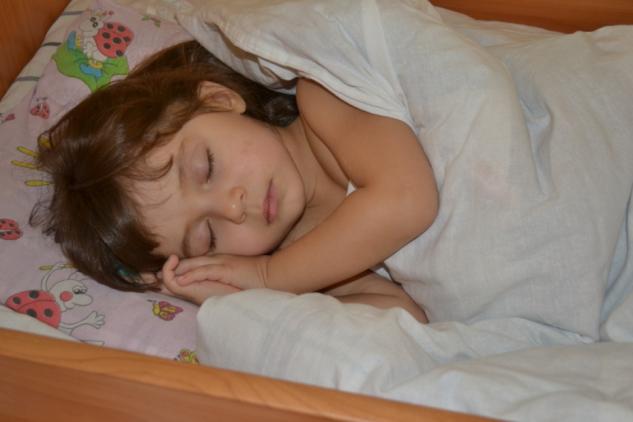 Этот сладкий, сладкий сон…
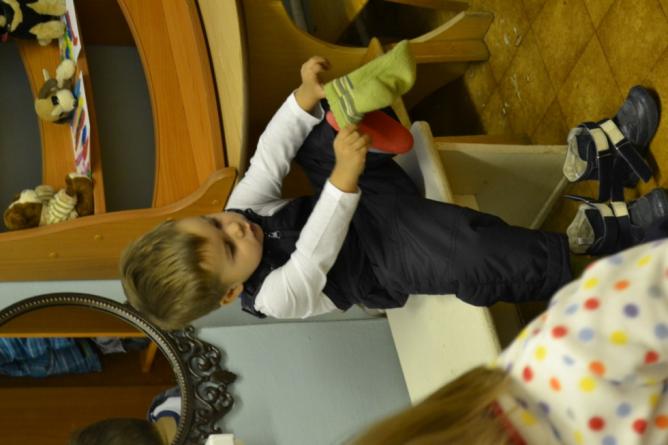 Я умею одеваться…
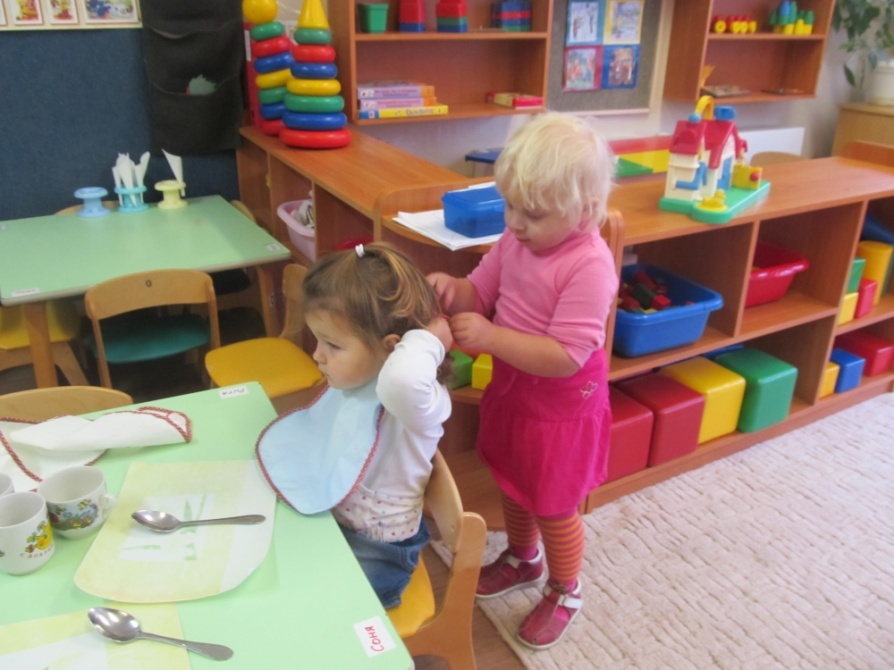 и другу помогу…
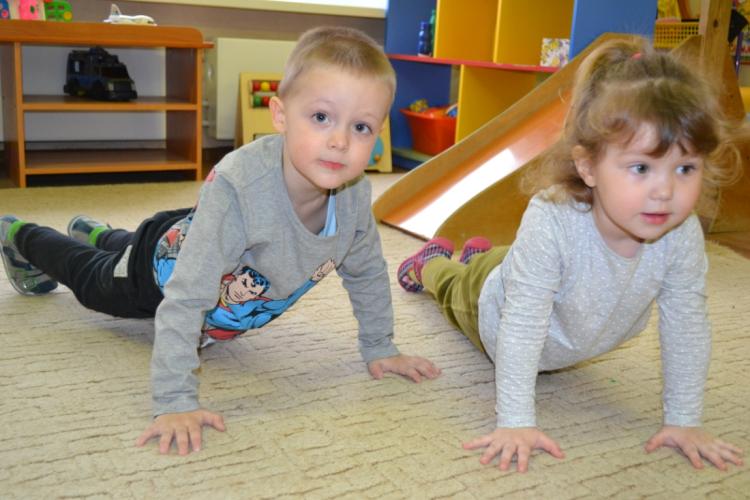 Занятия физкультурой…
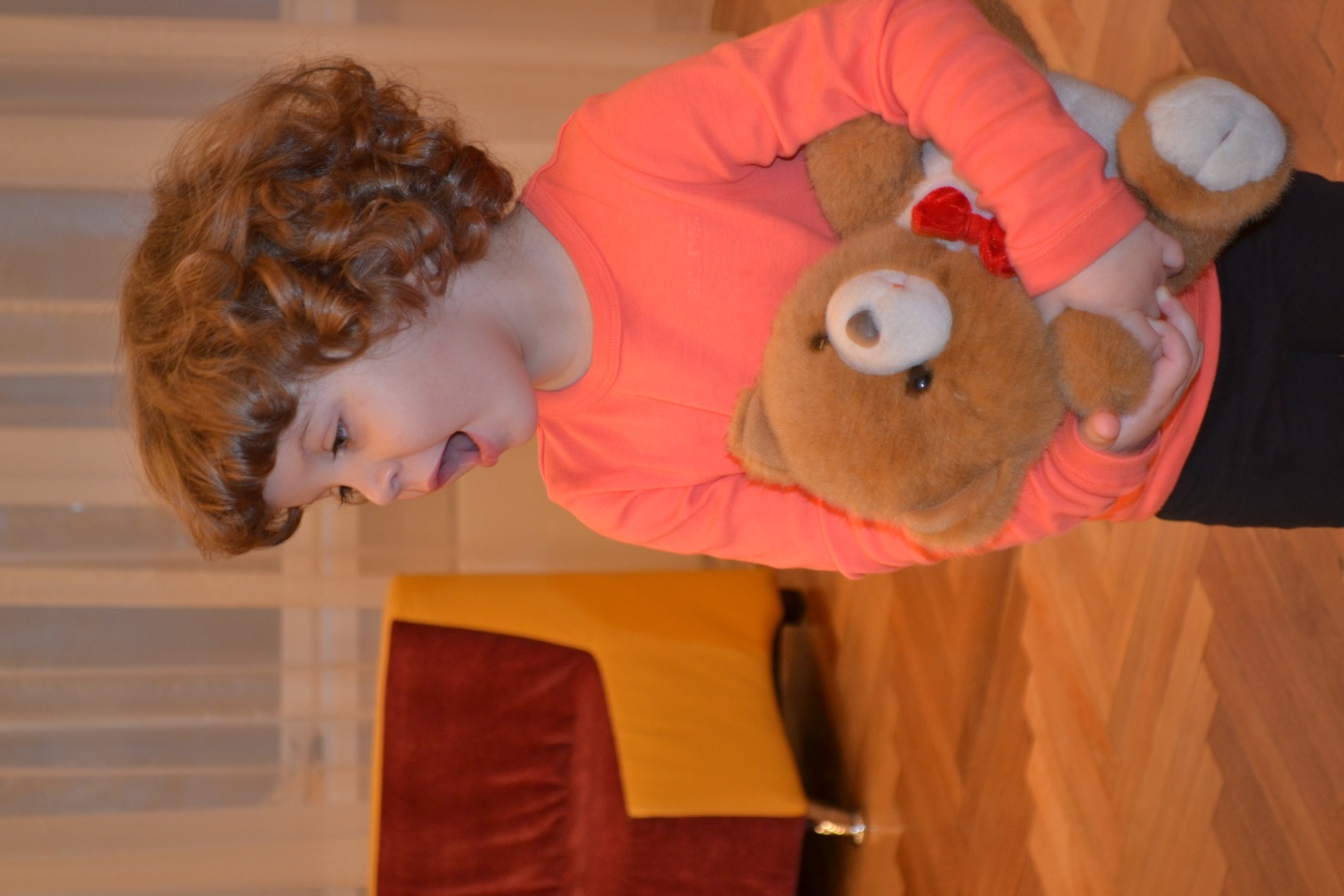 Музыкальные занятия…
«А я песенку спою…»
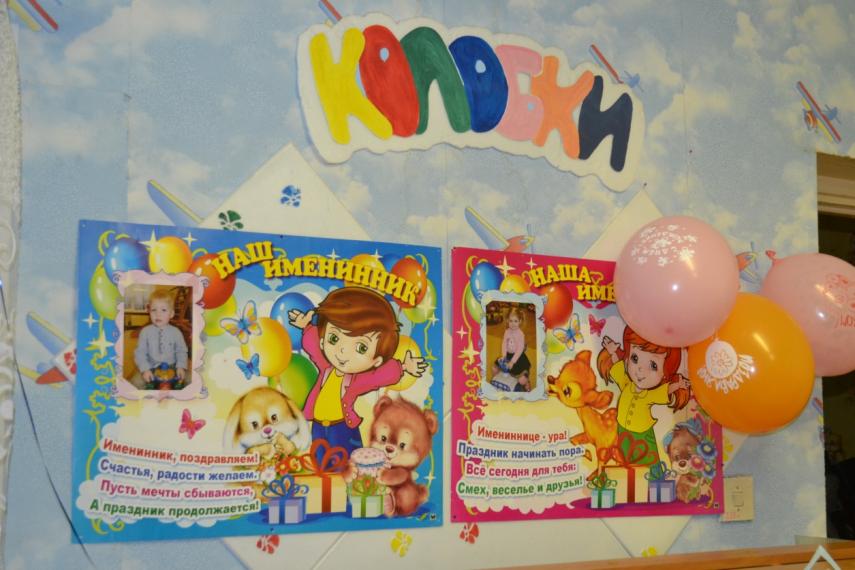 Наши дни рождения!!!
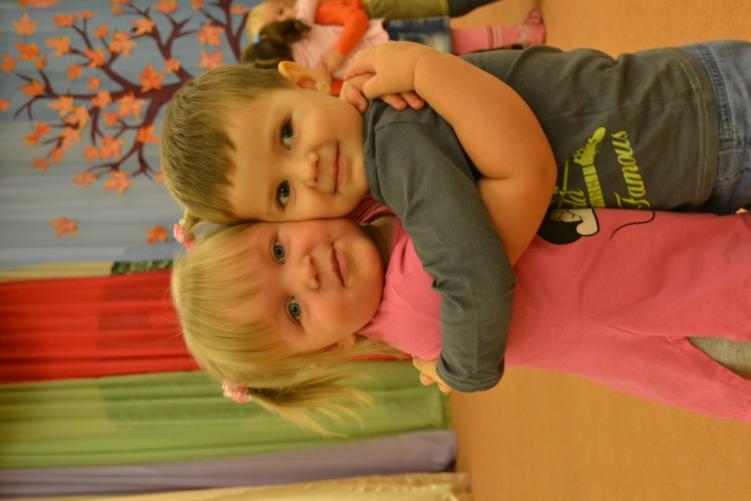 А ещё мы очень дружные ребята!!!
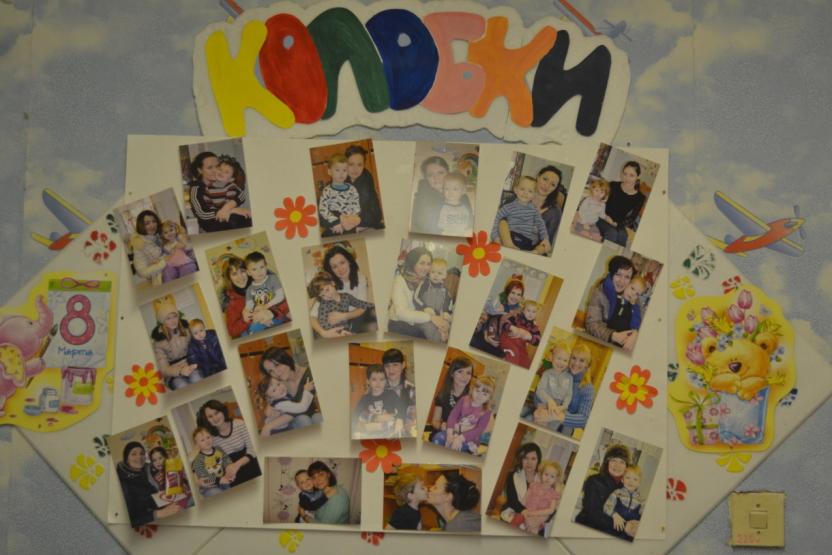 Поздравляем родителей с праздниками!!!
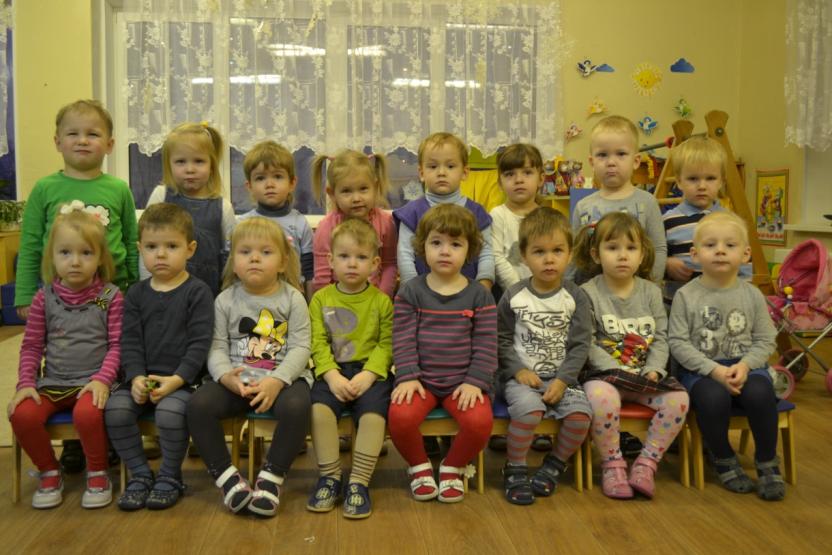 В данной презентации использовались фотографии детей с письменного разрешения родителей.
Спасибо за внимание!